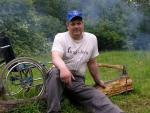 От проблем до их решений
Николай  Дежин 
Основатель и руководитель
Из истории:
Общество «МИЛОСЕРДИЕ» основано 1989 году, 
цель создания общества — всесторонняя помощь людям с особыми потребностям: юридическая, техническая, устраиваем досуг, приглашаем врачей, интересных людей, устраиваем поездки по Эстонии и за рубеж.
Деятельность в решении проблем
К нам приезжают протезисты каждый месяц, о чём идёт объявление, смотрите газетах, телевидение «ЛИТЕС». 
Участвовали в соревнованиях по Эстонии и за рубежом, устраиваем соревнования по разным видам состязания, гонки на колясках, плавание, армрестлингу и другие. 
Также ведём поиск друзей как внутри Эстонии, так и за рубежам, очень будем рады всем кто хочет с нами дружить и обмениваться информацией, общаться.
Поиск спонсоров
Также мы будем рады всем, кто хочет поддержать наше общество материально, это можно сделать, как на счёт общества, так и прийти в офис и пожертвовать в чашу, которая установлена в офисе. За что мы будем вам очень благодарны. Смотрите рубрику «спонсорам» на нашем сайтеwww.miloserdie.ee. Мы ждём ваших писем и сообщений будем рады видеть вас у нас в гостя.
Все знают, как тяжело жить инвалидам в нашей стране.
Но как же часто можно услышать жестокое: «И- зачем они живут?» 
 Поэтому, когда в семье рождается проблемный ребенок, из «добрых побуждений»  нередко говорят: «Скорей бы уже его Бог прибрал. Чтоб сам не мучился и других не мучил».
 И уйти от укоренившегося мнения, что ребенок-инвалид — это тупик — действительно очень сложно. 
Хотя на самом деле, «особый» ребенок не конец жизни, а ее новое начало.
ВСТРЕЧИ:
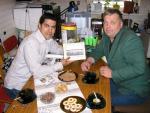 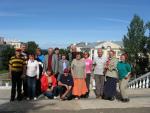 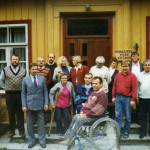 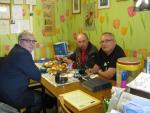 Забота о тех, кто  нуждается
Всегда есть  вставки  к слуховым аппаратам за ухом и батарейки к ним. Приспособление против скольжения зимой. 
Стельки для лечения плоскостопия, есть возможность и заказать стельки по слепку ваших ног.  
Коляски, Костыли подмышку и локтевые  напрокат, стул туалет. К нам приезжают врач ортопед, протезисты ,  специалист изготовления специальной обуви. 
У нас можно заказать любые приспособления облегчающие жить людям. Радикулитные, пояса и многое Другова. 
 У нас можно померить давление бесплатно.
Судить о гуманности общества следует по тому, как живется в нем больным и старикам…
Мы создали один из немногих в Эстонии русскоязычных сайтов, посвященных старикам, инвалидам, сиротам, всем, кто не в состоянии в полной мере радоваться жизни, для кого жизнь — это постоянная борьба с болью, со смертью…
На страницах нашего сайта мы будем знакомить вас с работой общества «Милосердие» из эстонского города Силламяэ. Вы узнаете о людях, бросивших вызов судьбе, нашедших в себе силы справиться со своим недугом.Организаторы сайта планируют создать форум, где наши гости смогут пообщаться с товарищами по несчастью, поддержать друг друга, поделиться «рецептами» выживания.Отдельные разделы мы посвятим рассказам о наших путешествиях и спортивных состязаниях.Приглашаем к сотрудничеству журналистов, психологов, медиков и всех тех, у кого сердца полны милосердия. Мы вам верим и ждем ваших писем!
В  Обществе «МИЛОСЕРДИЕ»Можно увидеть и заказать слуховые аппараты в кармане.
Мини. Макси, производство Швеция.  И Маэстро, производство Норвегия. Этот аппарат есть возможность говорить, по телефону мобильному не брать в руки, слушать музыку.
Чтоб получить дотацию государства надо сходить к семейному врачу и взять справку. И затем пойти в местное социальное обслуживание. Взять карту клиента  ISLIKU ABIVAHENDI KAART
Также в офисе общества можно приобрести батареи и вкладыши к слуховым аппаратам.
Общество Ищет спонсоров, чтоб и дальше такие и другие приёмы были возможны бесплатно.
Счёт в банках MTÜ MILOSERDIE — SWEDBANK Счёт-1120280961
Oбщество  «Милосердие» организует праздник для детей с особыми потребностями
Каждый год  у нас всегда есть   спонсоры,
 мы им очень благодарны. 
Все могут прийти и посмотреть праздник, и какие мы закупим сладкие подарки. 
В 2012 г подарок стоил 10 евро, можно перечислить на счёт общества или прийти в офис и пожертвовать в чашу пожертвования.
Проблемы:
В офису необходим ремонт,
Очень тесно, нужны помещения
Нужна финансовая помощь города
Не учтено движения на колясках,хотя в поликлиниках уже имеется
Много  детей с особыми потребностями
Количество инвалидов растет и уже превышает 1000 человек, больше конкретной заботы и материальной помощи
НАШИ КОНТАКТЫ
MTÜ Miloserdie
Kesk tn. 5-32,   40231 Sillamäe  Estonia
Adress ofisa. Majakovski-12
 Tel/Fax: +372-39-24378, +372-56695200
Email: dezhin@yahoo.com, info@miloserdie.ee 
www.miloserdie.ee
Hr. Nikolai Dežin, juhatuse liige